Jan’s Pancake
    Activity Book
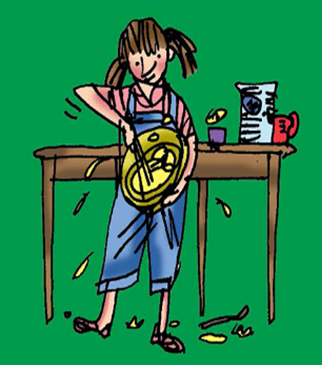 Name: _______­­­­­­____________
Date:  ___________________
Read and Circle
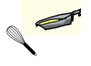 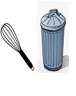 A big pan and
 a whisk.
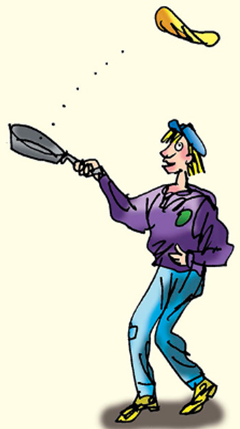 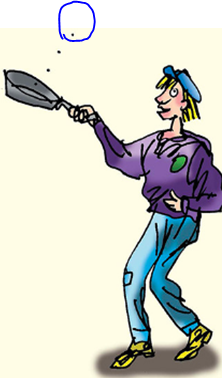 Flip the pancake.
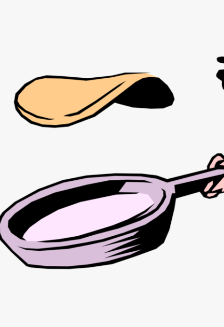 Up went the
pancake.
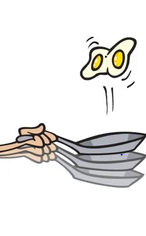 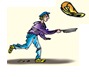 Run with the
pancake.
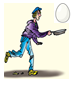 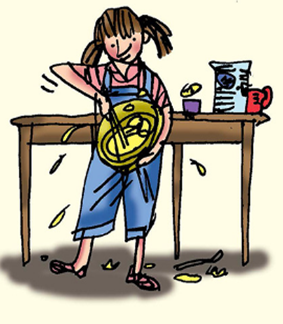 Catch it.
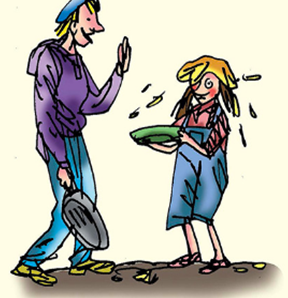 Read and Draw
Jan and Dan have a big pancake.
Dan runs with the big pan.
Splat. A pancake hat for Jan.
Which word 
     1.   ______ have a pancake.
                lit        let’s     leg
     2. Pop  it in the _______.
                 pan      pot       pin
     3. Up went the _________.
                  pen     pill    pancake
     4. “Catch it!” said  _______.
                  Jill      Jan      Jack
     5.  Dan ran _____ the pan.
                will       win         with
     6. A pancake   ____ for  Jan!
             hut       hat       hill
Tell the truth    yes         or    no  X
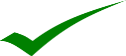 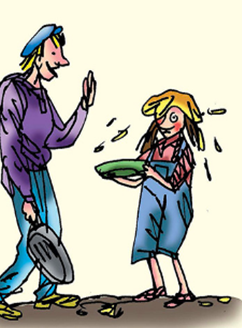 Dan is hopping.
Jan has a big pan.
The pancake is on top of Jan.
Dan has an egg in his pan .
Dan has 2 pans in his hand.
Jan is mad with Dan.
Jan has a pancake hat.
Word search
pan  ran  toss   flip  
 whisk  splat  hat  said